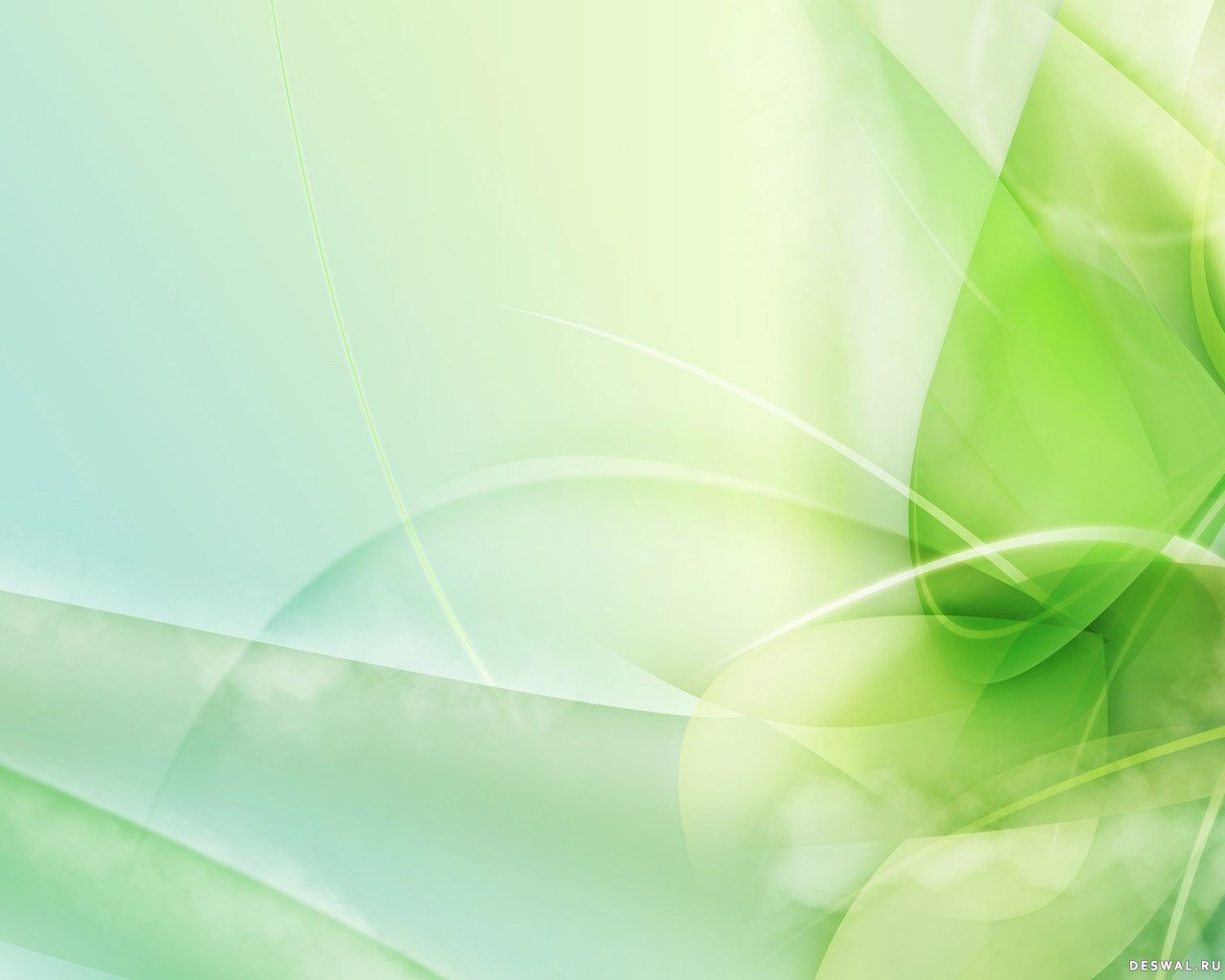 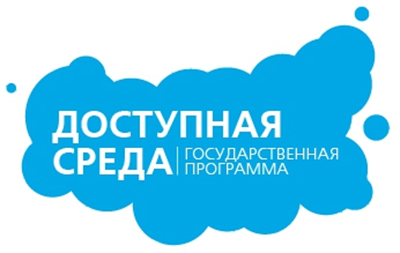 Доступная среда 
и психолого-педагогическое сопровождение детей с особыми образовательными потребностями 
в МКОУ ОШ №7 г. Приволжскаавгуст 2019 г.
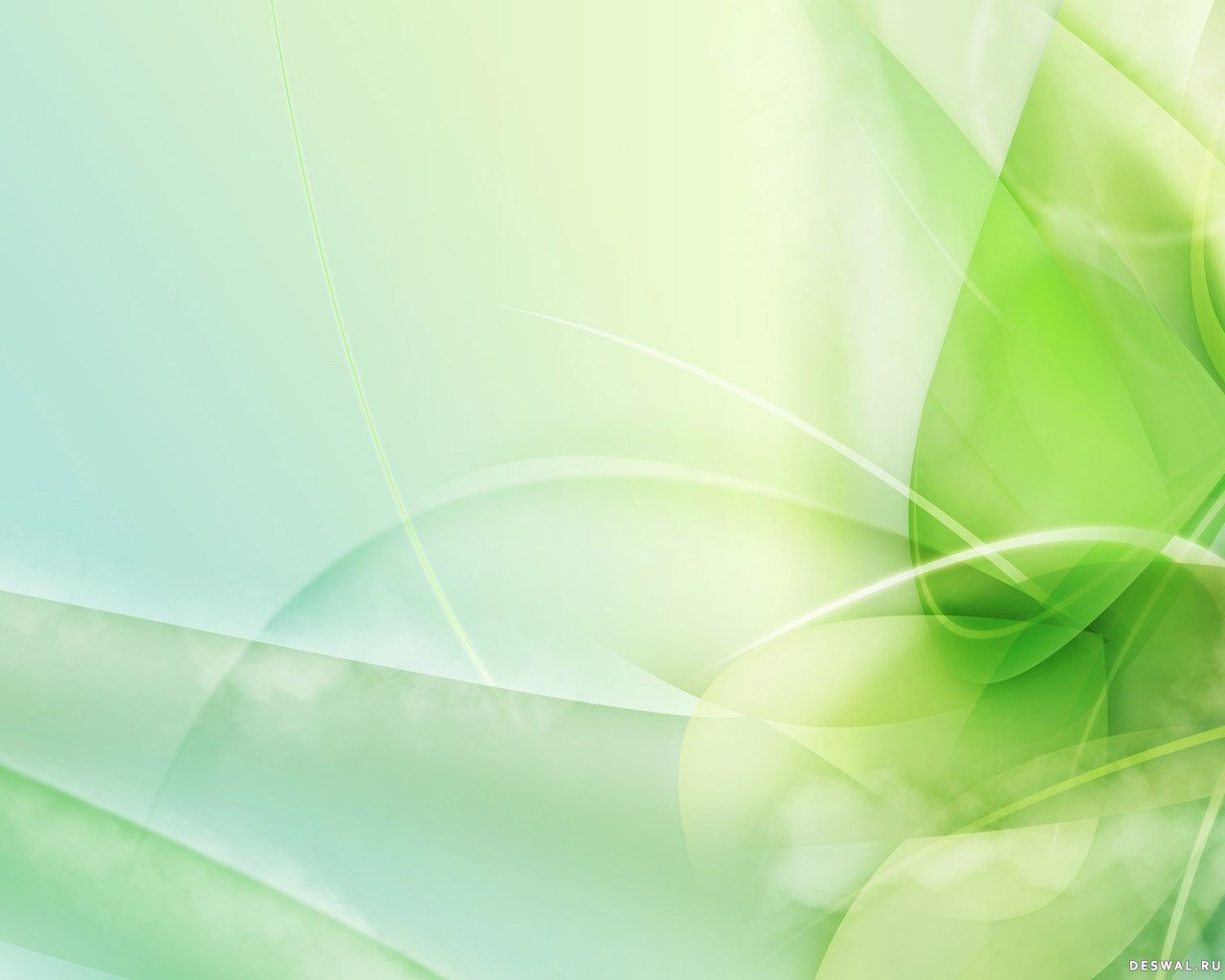 Инклюзивное образование
На 01.09.2019 года в  МКОУ ОШ №7 г. Приволжска в состав контингента обучающихся входят 8 человек - дети с ОВЗ и дети-инвалиды, из них:
       - 1 ребенок - инвалид слабослышащий,
       - 1 ребенок – инвалид с соматическим заболеванием;
       - 6 детей с ОВЗ с задержкой психического развития.
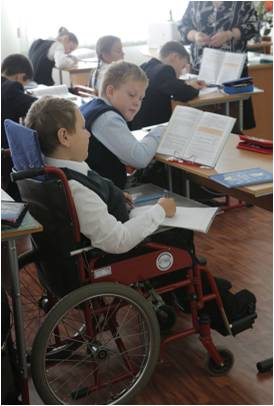 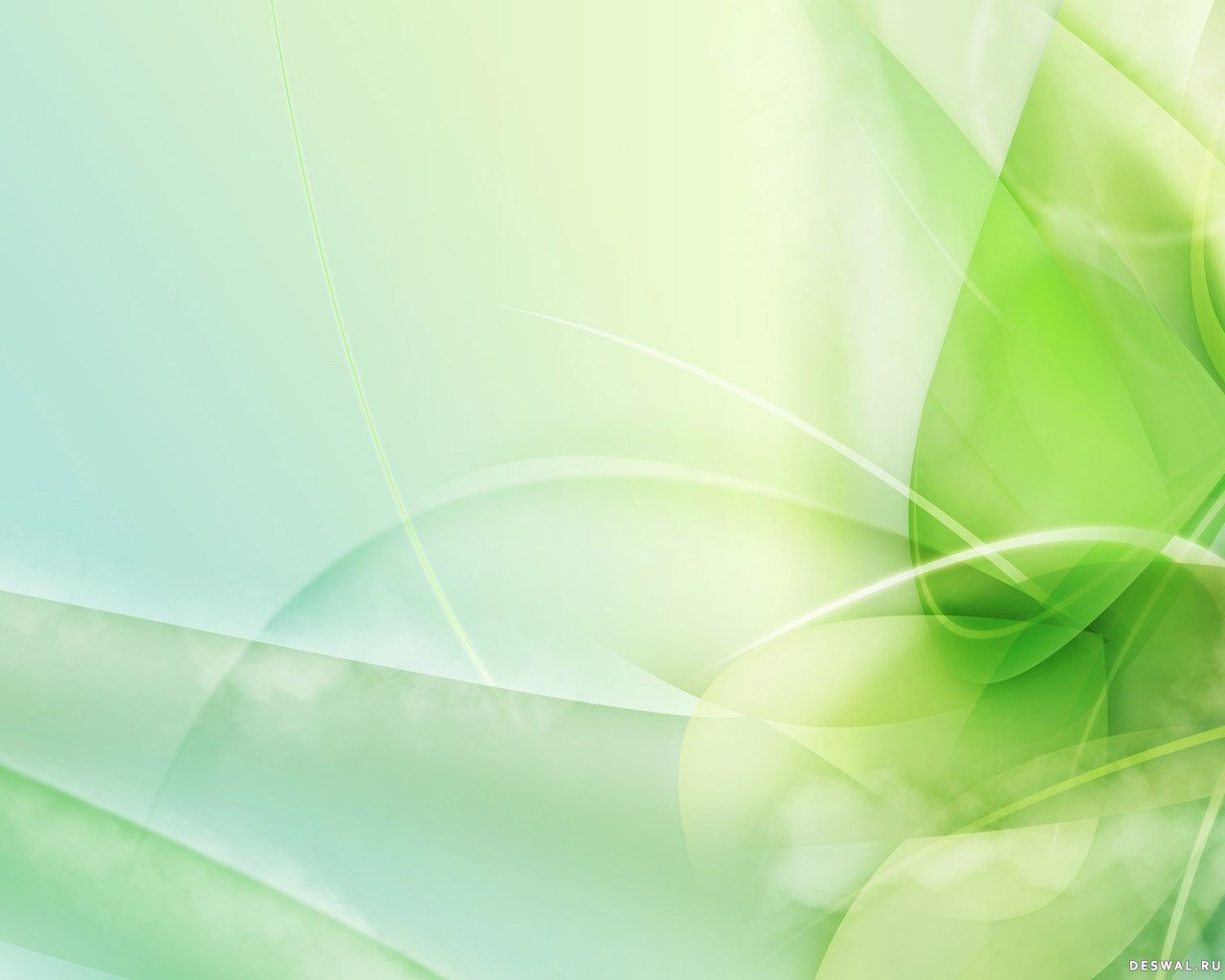 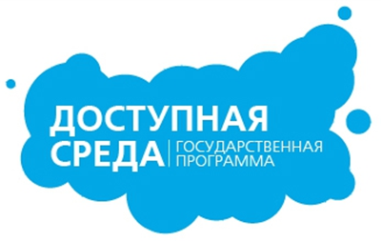 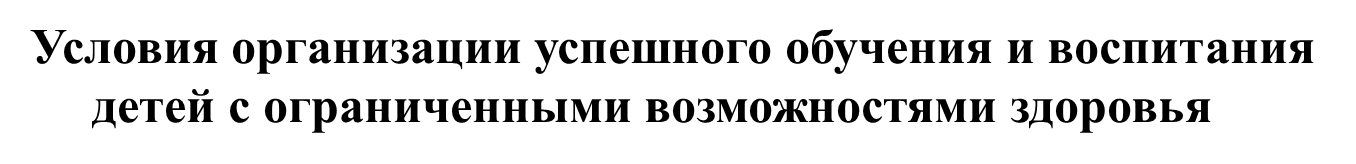 1. Создание адаптивной среды, позволяющей обеспечить  полноценное включение и личностную самореализацию в образовательном учреждении.
2. Создание в образовательном учреждении общего типа надлежащих материально-технических условий, обеспечивающих возможность для беспрепятственного доступа детей в здание и помещения ОУ и организации их пребывания и обучения в этом учреждении (пандусы, лифты, специально оборудованные учебные места, специализированное , реабилитационное, медицинское оборудование и т.д.).
3. Обучение и коррекция развития детей с ограниченными возможностями здоровья должны осуществляться по образовательным программам, разработанным на базе основных общеобразовательных программ с учетом психофизических особенностей и возможностей таких обучающихся.
4. Необходимо комплексное психолого-педагогическое сопровождение ребенка с ограниченными возможностями здоровья на протяжении всего периода его обучения в ОУ общего типа.
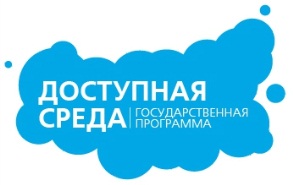 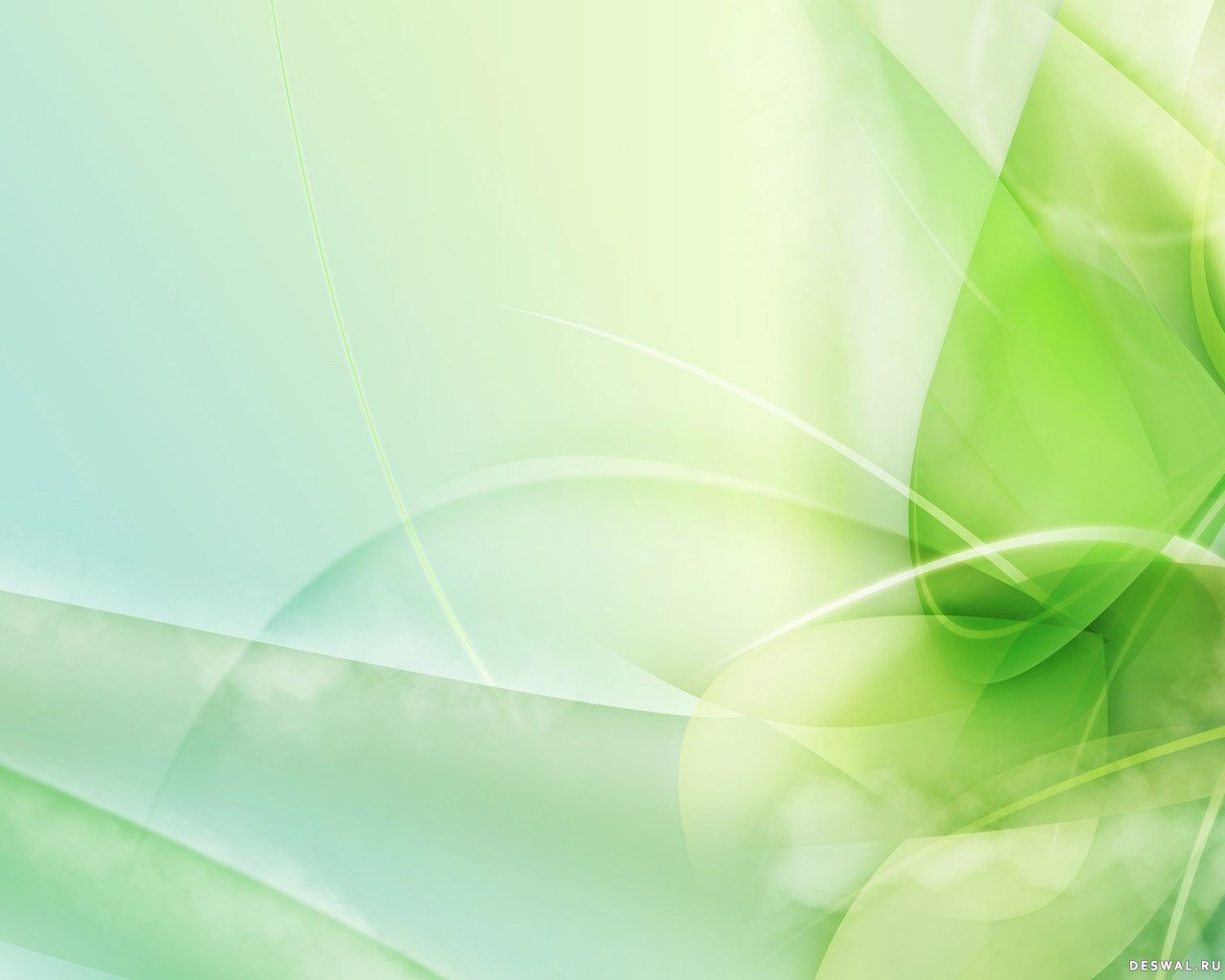 В МКОУ ОШ №7 г. Приволжска в рамках государственной программы «Доступная среда» созданы условия для беспрепятственного доступа в школу детей с ограниченными возможностями здоровья
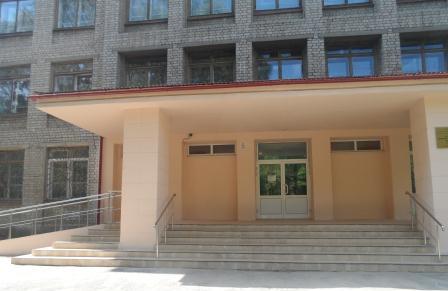 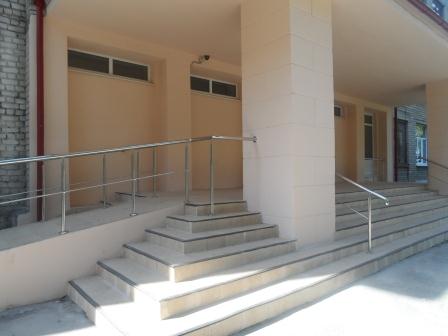 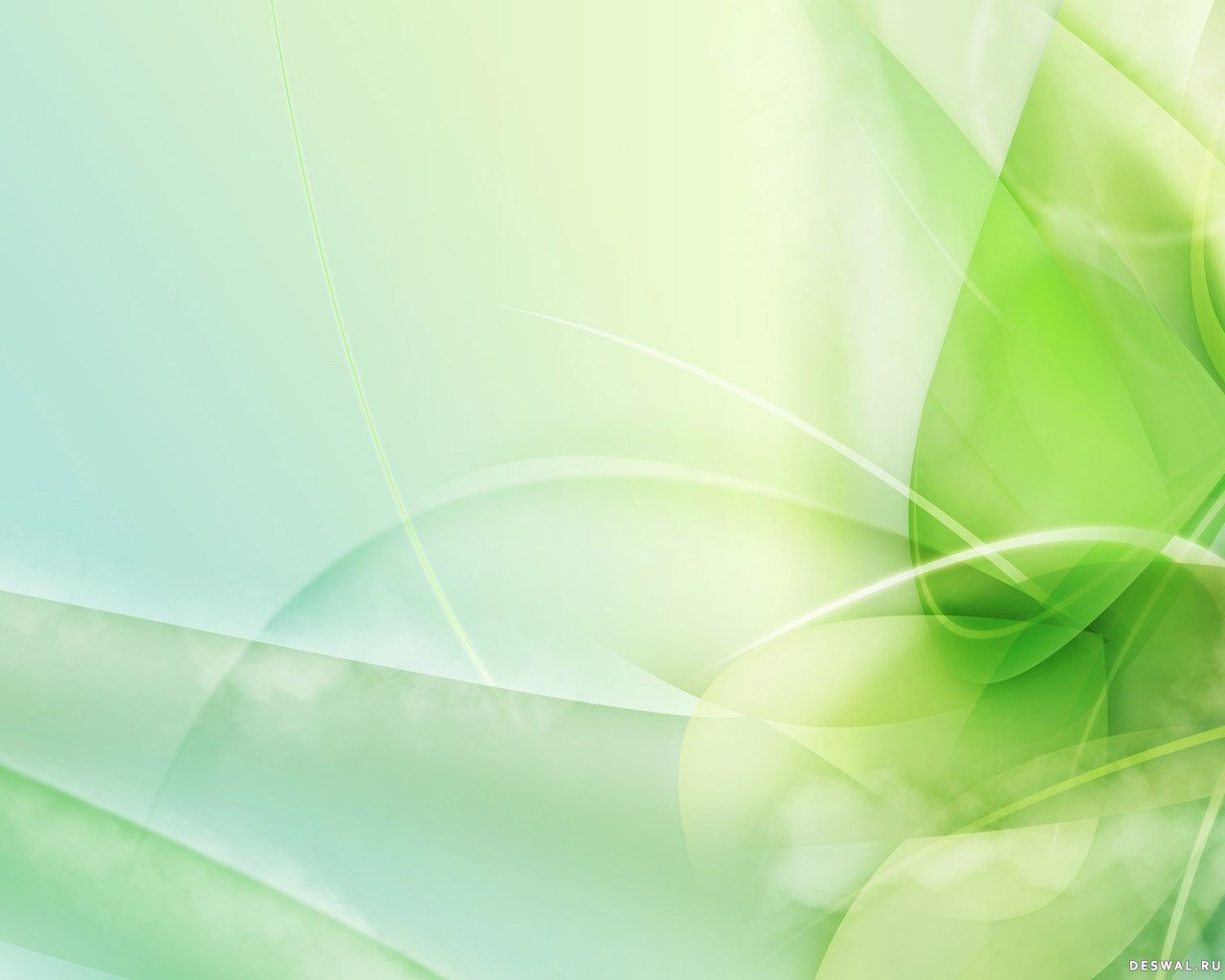 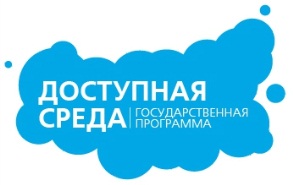 В МКОУ ОШ №7 г. Приволжска
в рамках государственной программы «Доступная среда» 
созданы условия для инклюзивного образования детей с ограниченными возможностями здоровья – оборудована сенсорная комната, уголок логопеда
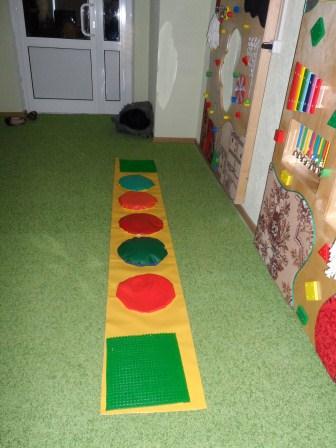 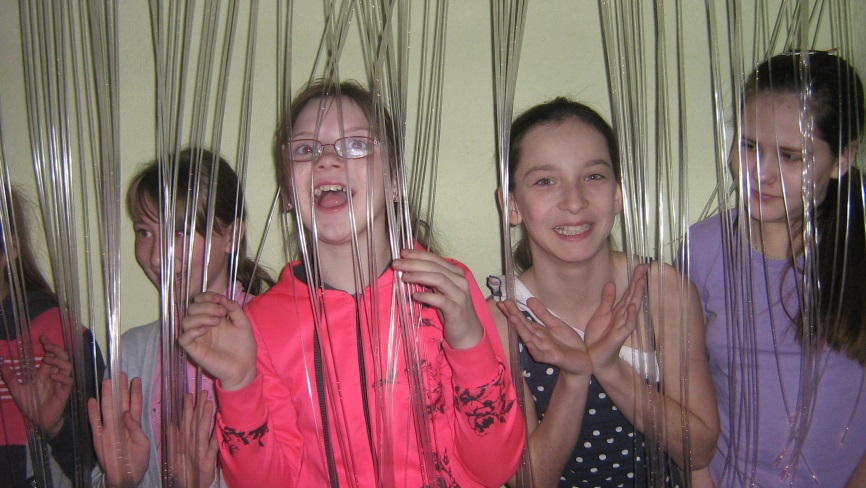 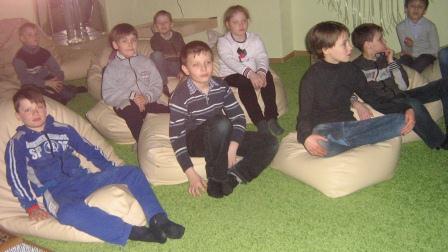 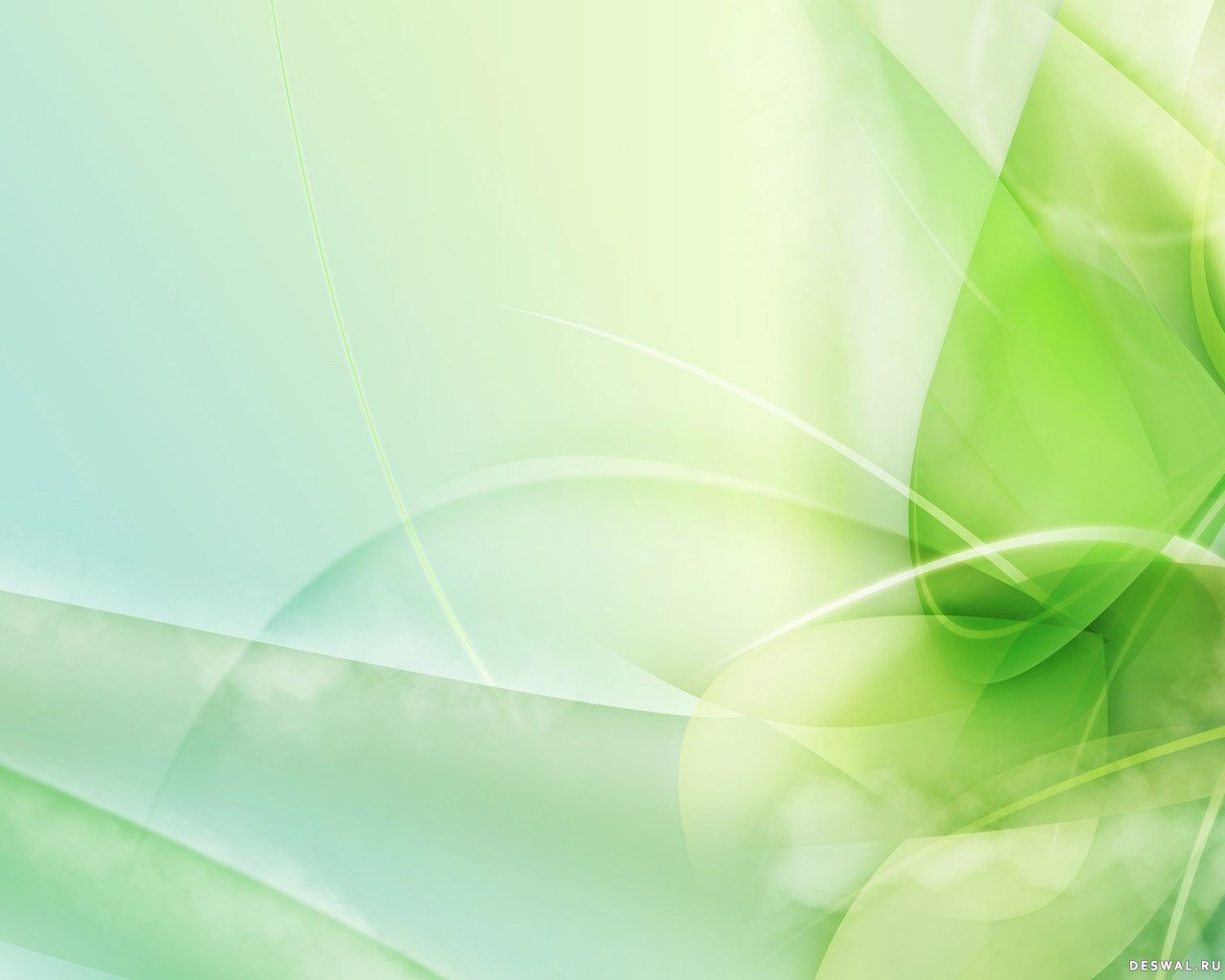 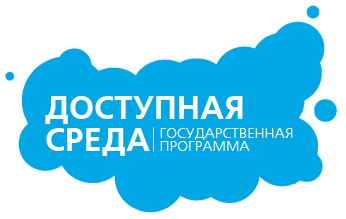 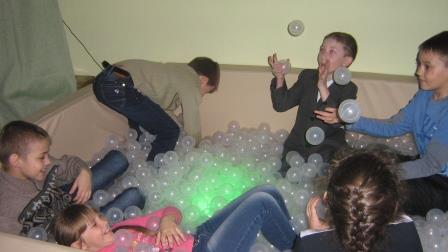 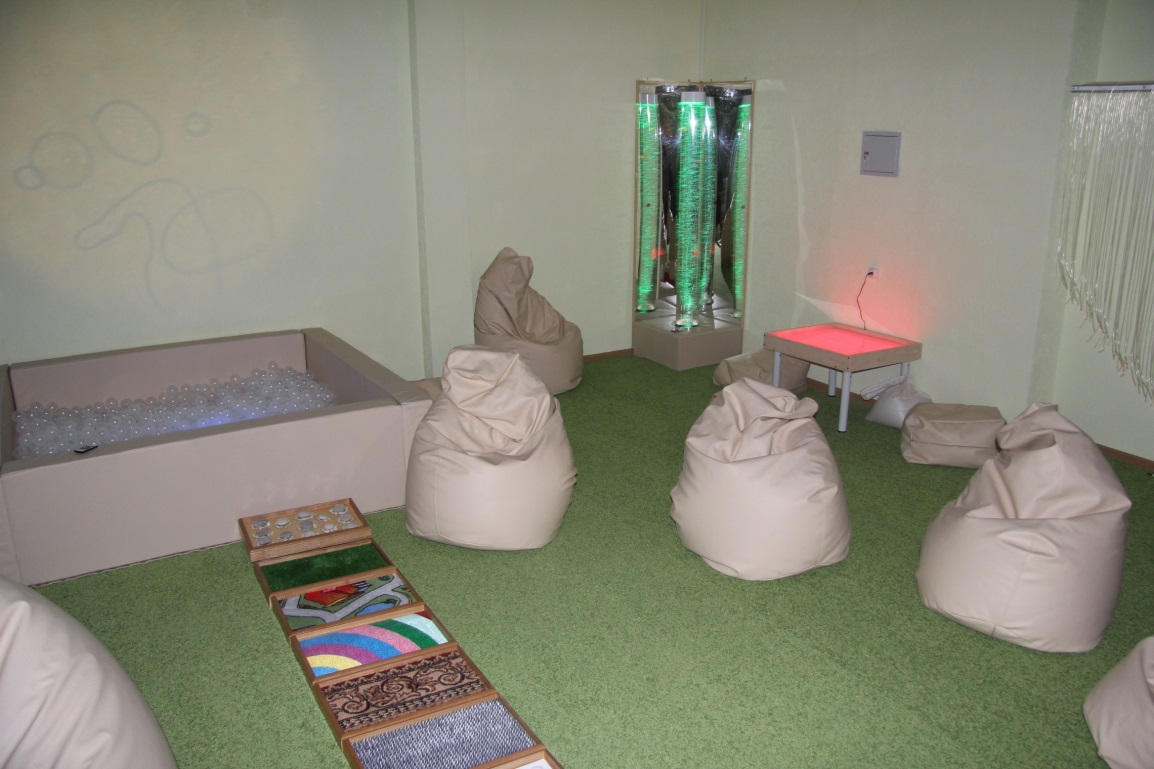 Сухой бассейн с подсветкой и шарами для наполнения. 
Воздушно-пузырьковая колонна, световой стол для рисования кварцевым песком, пуфики с гранулами
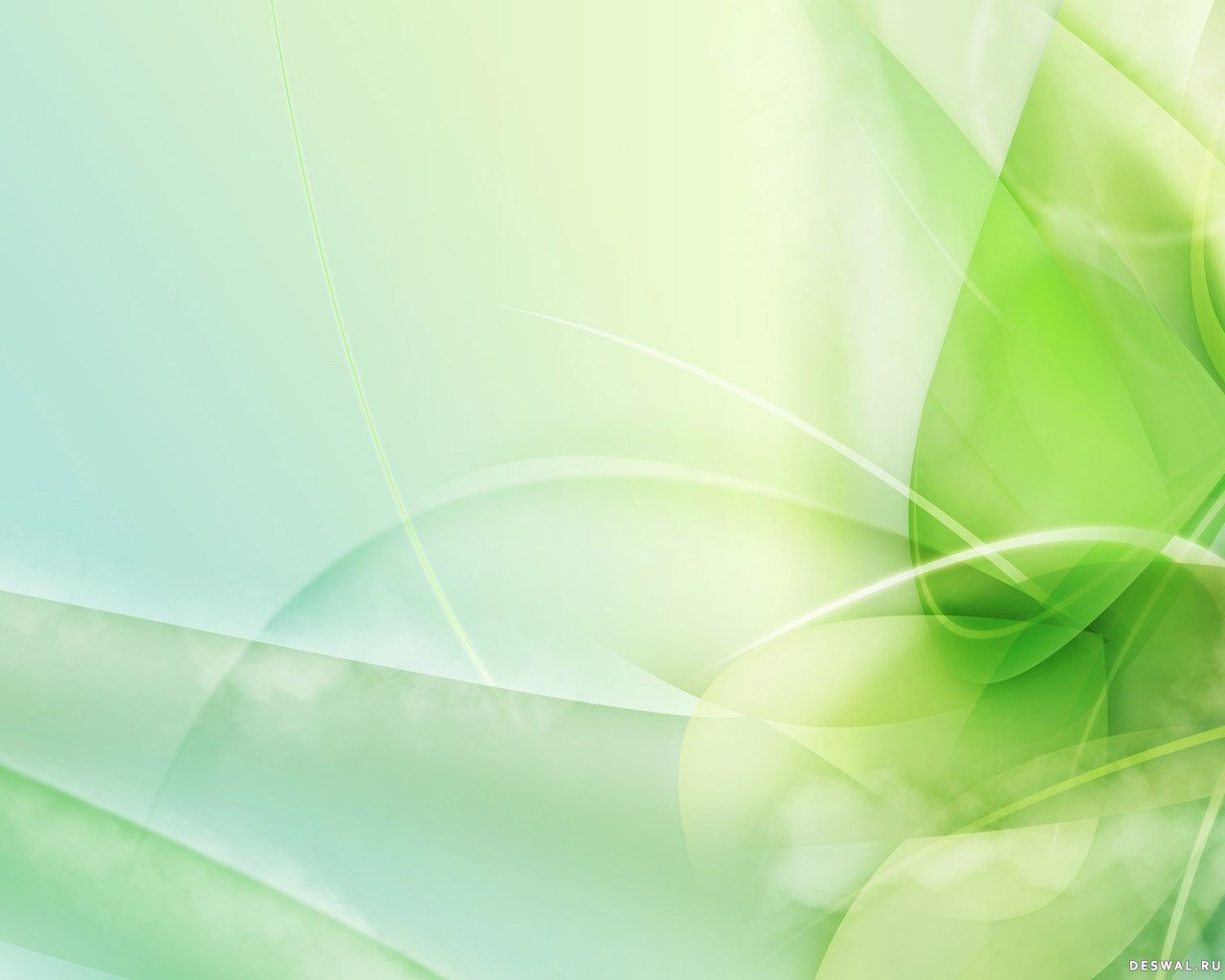 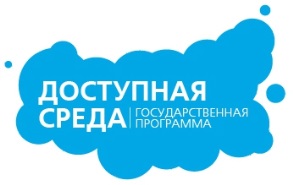 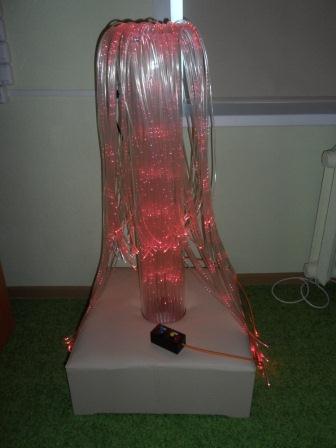 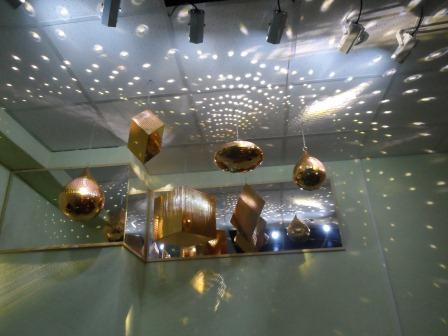 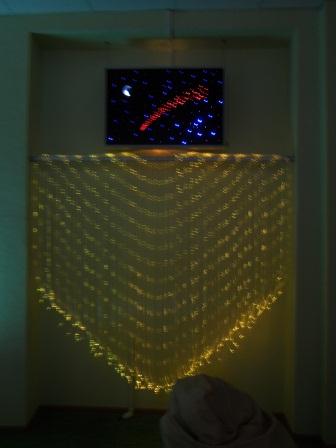 Волшебный фонтан
Золотой уголок
Мерцающая занавесь
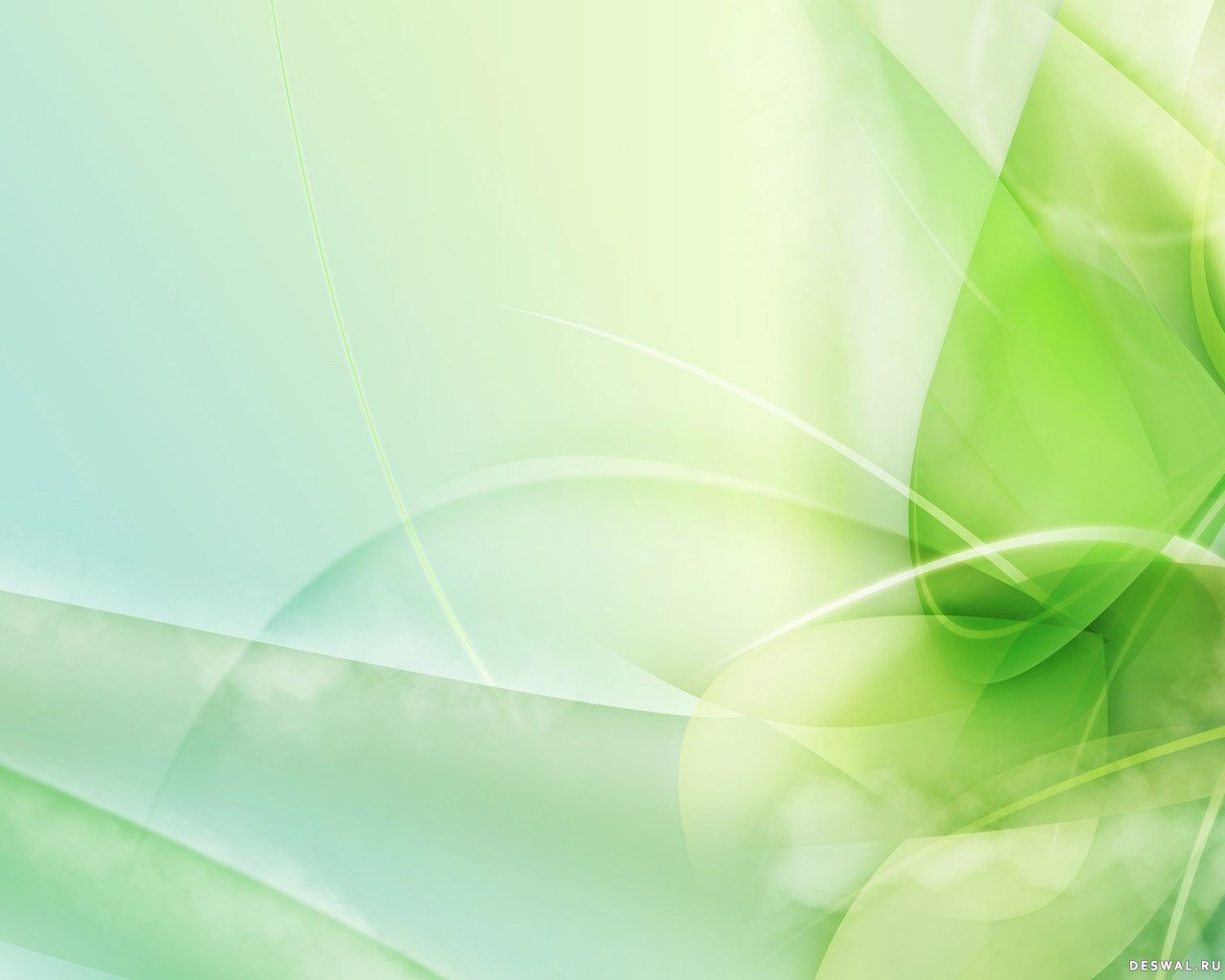 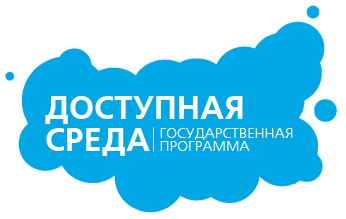 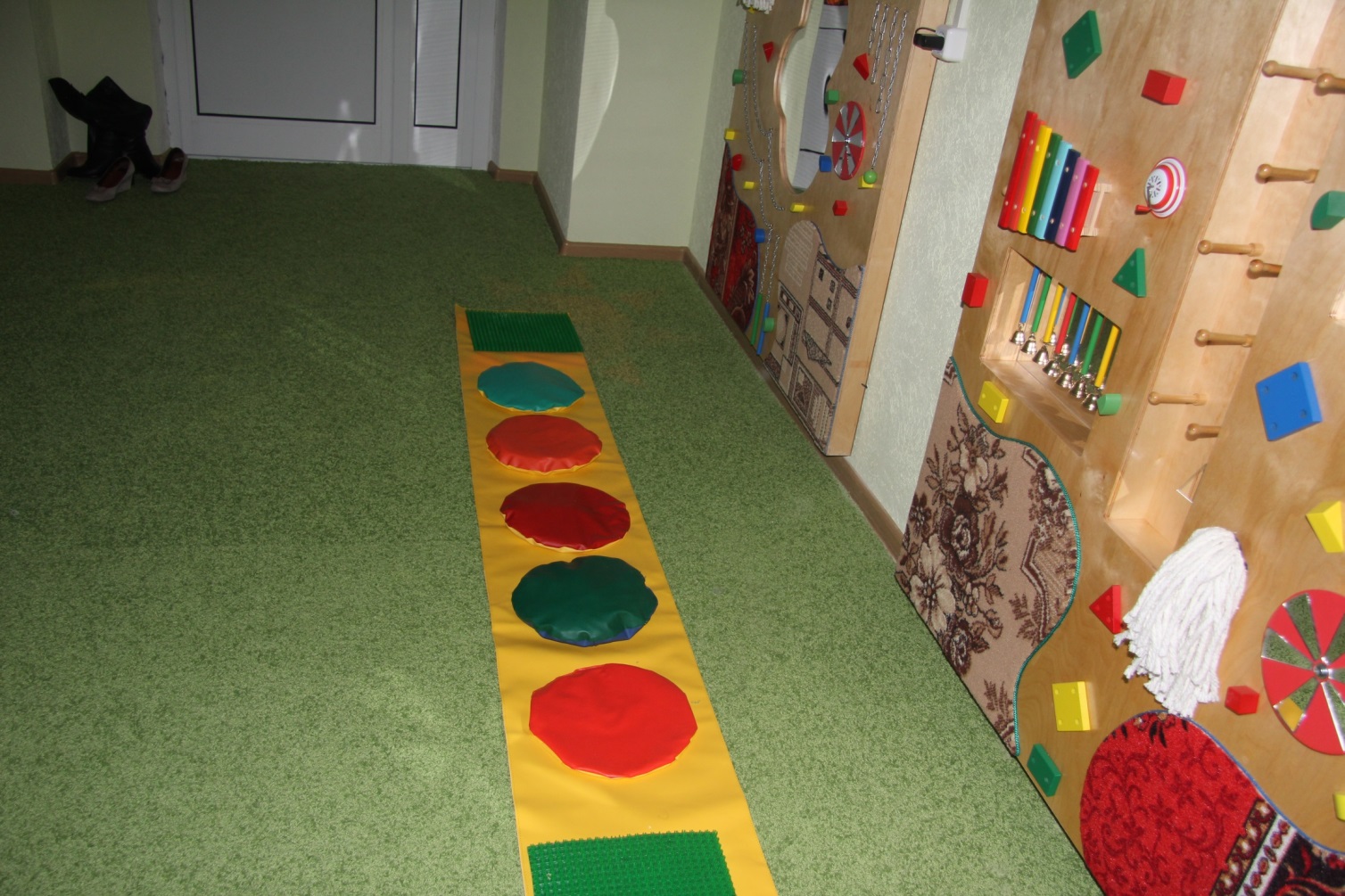 Сенсорная тропа для ног
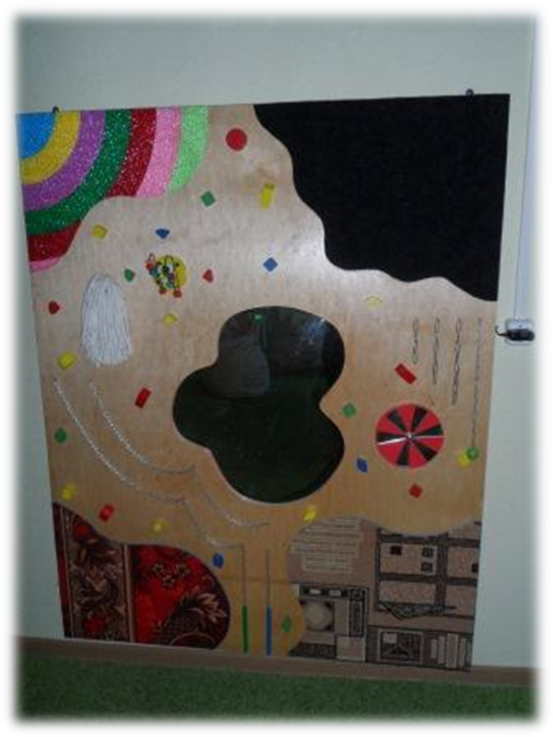 Тактильная дорожка
из составных частей
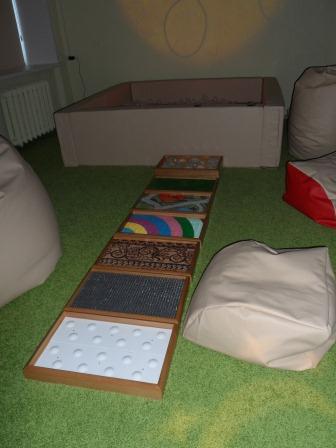 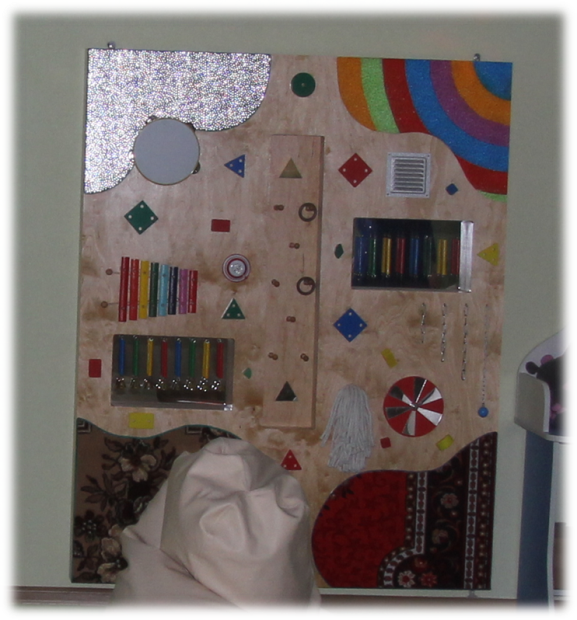 Тактильные панели
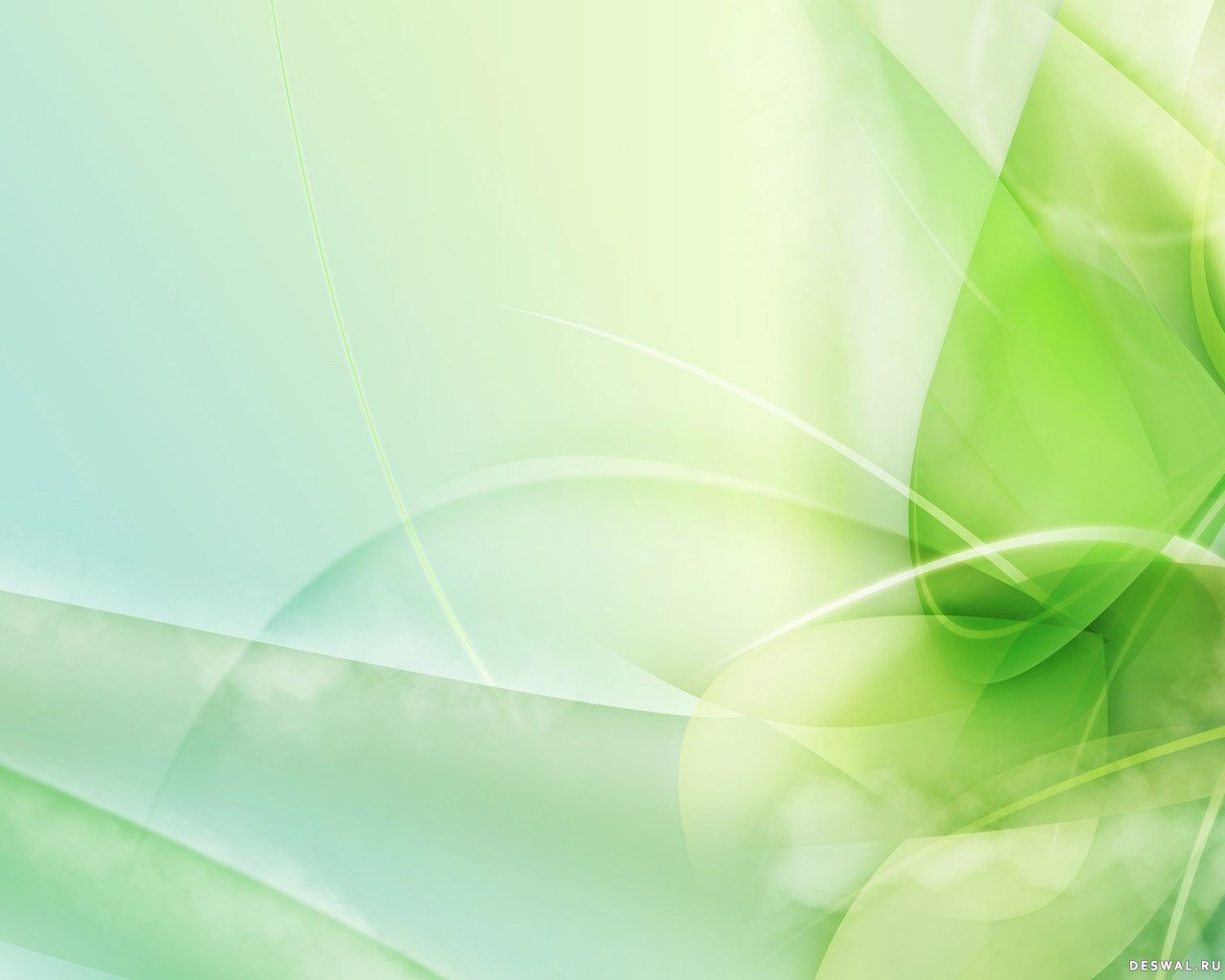 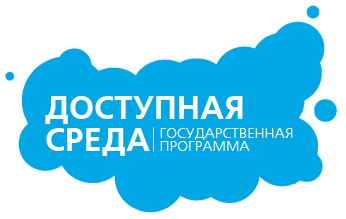 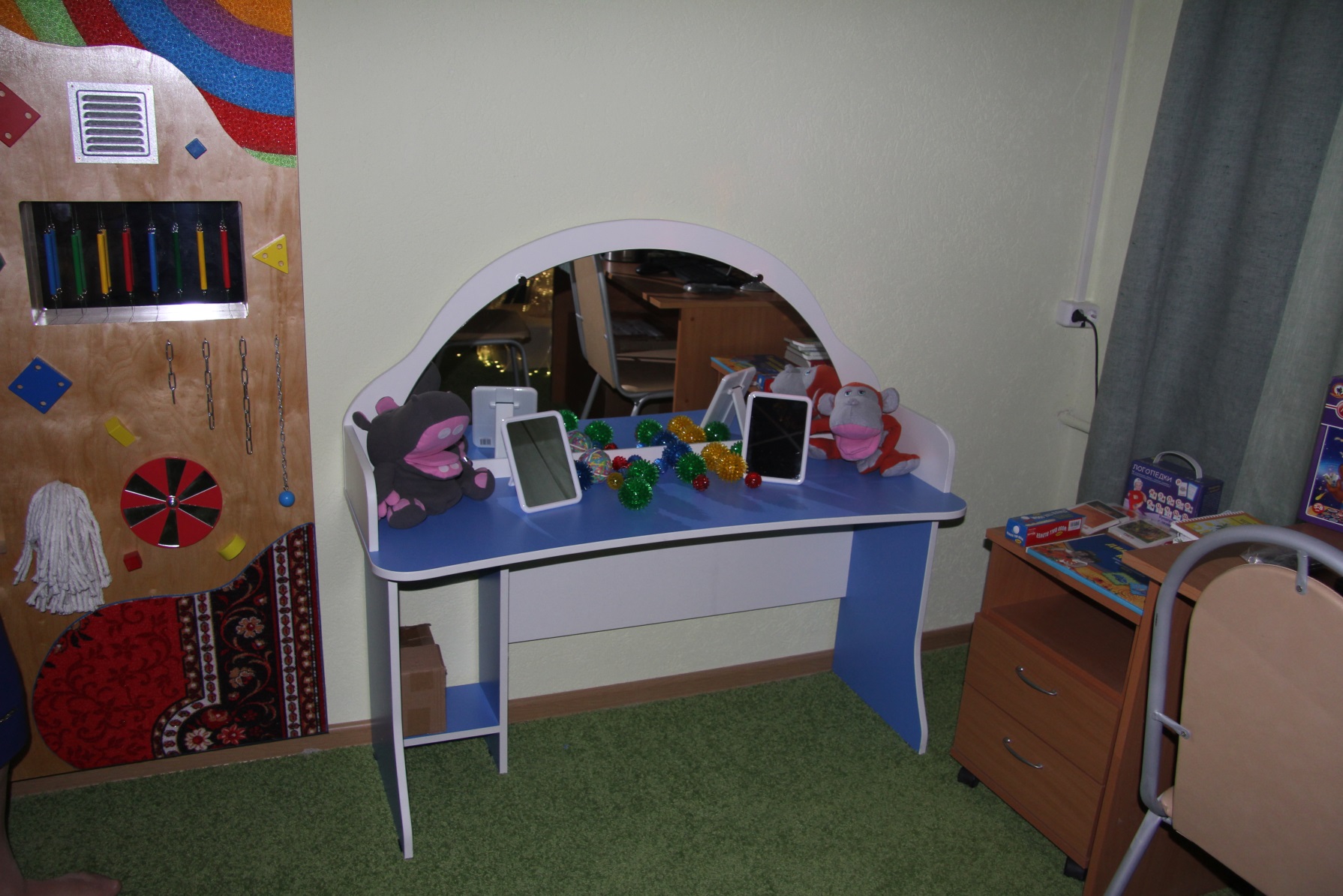 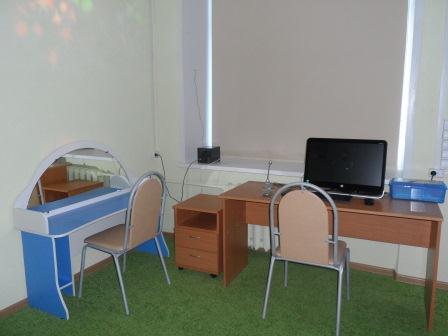 Уголок логопеда
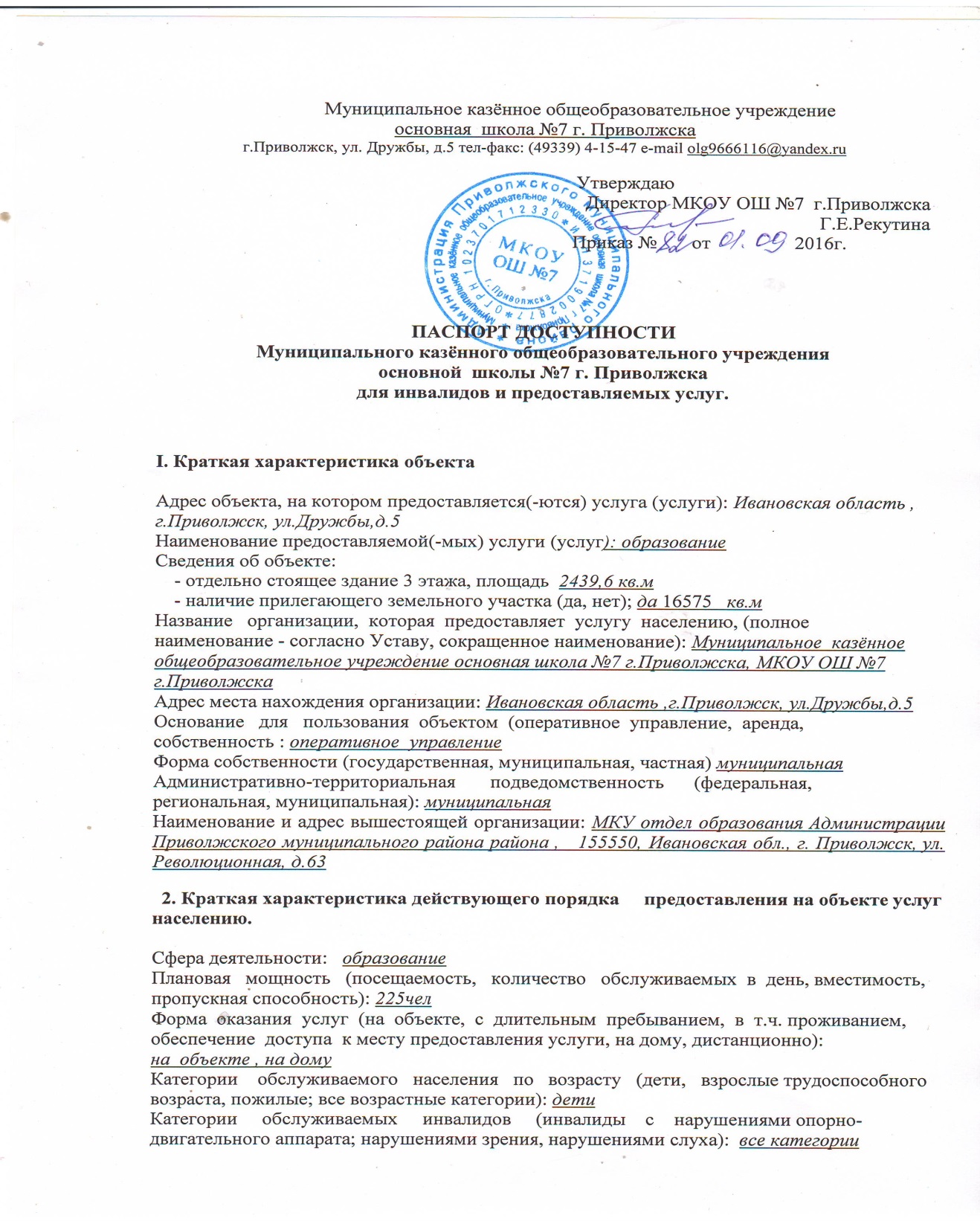 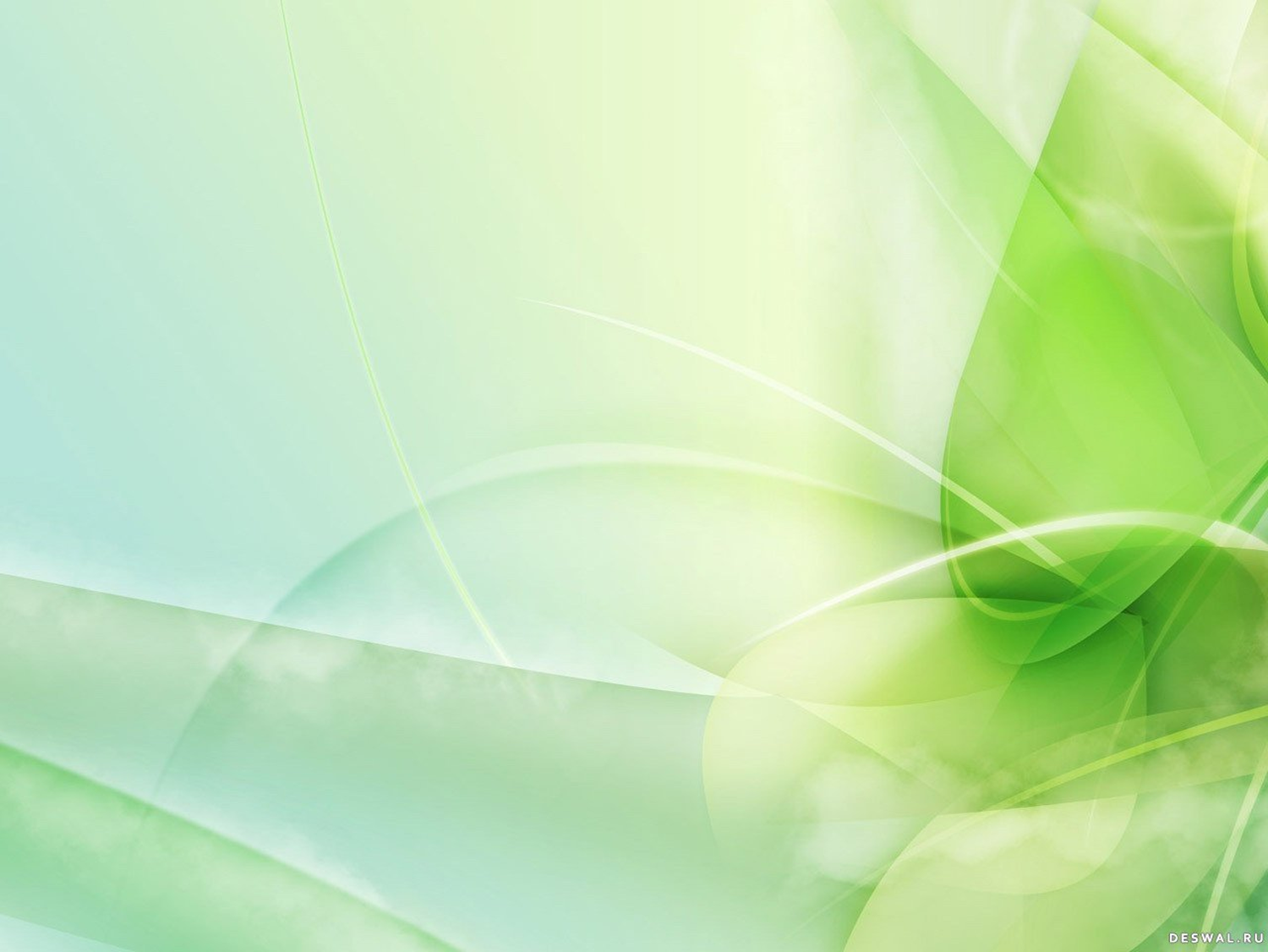 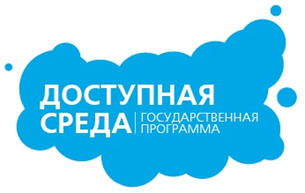 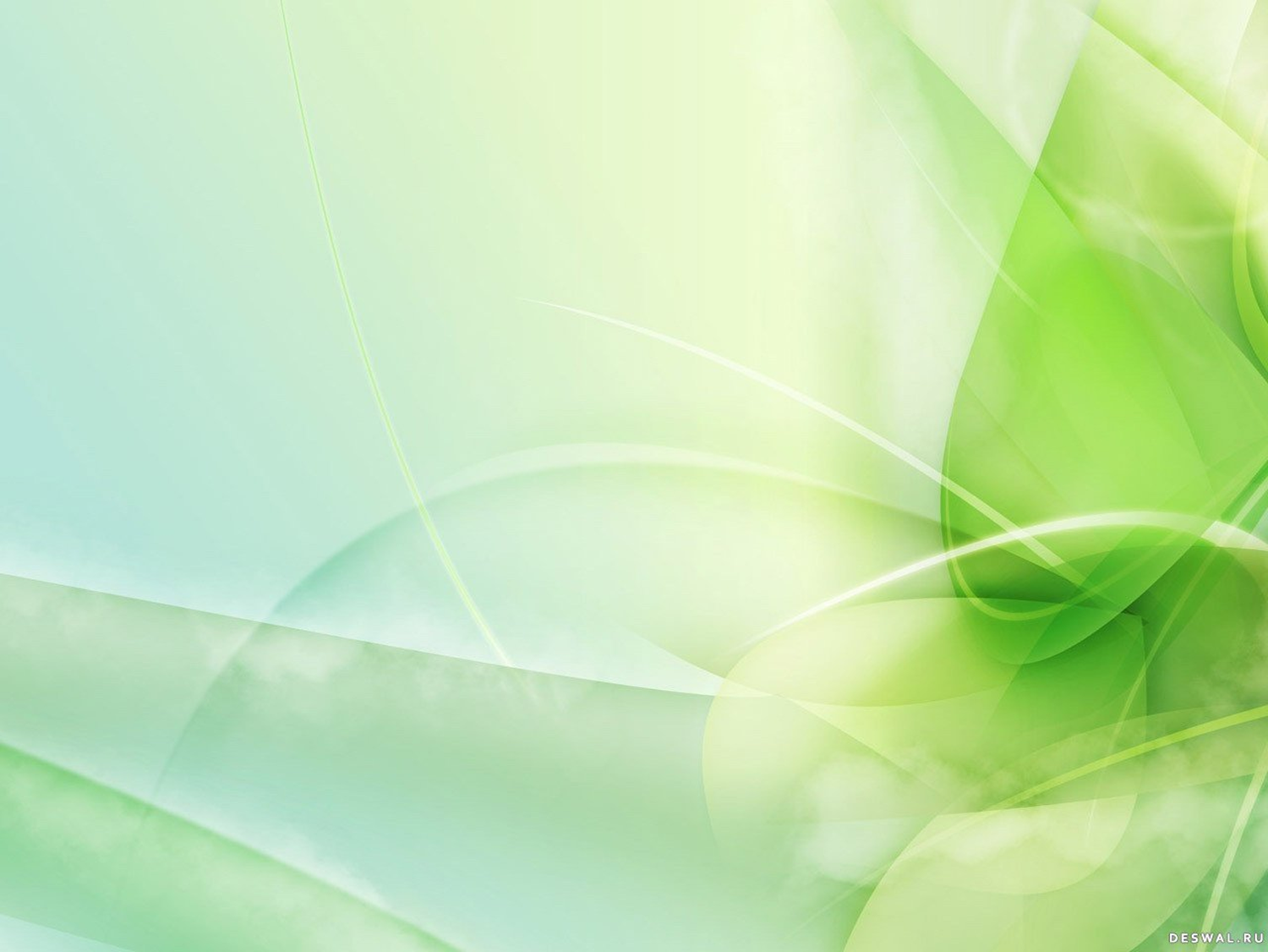 Процесс обучения детей-инвалидов, детей с ограниченными возможностями здоровья в школе строится следующим образом:
Индивидуальное обучение на дому
Обучение в условиях общих классов массовой школы с предоставлением ученику необходимой психолого-педагогической поддержки.
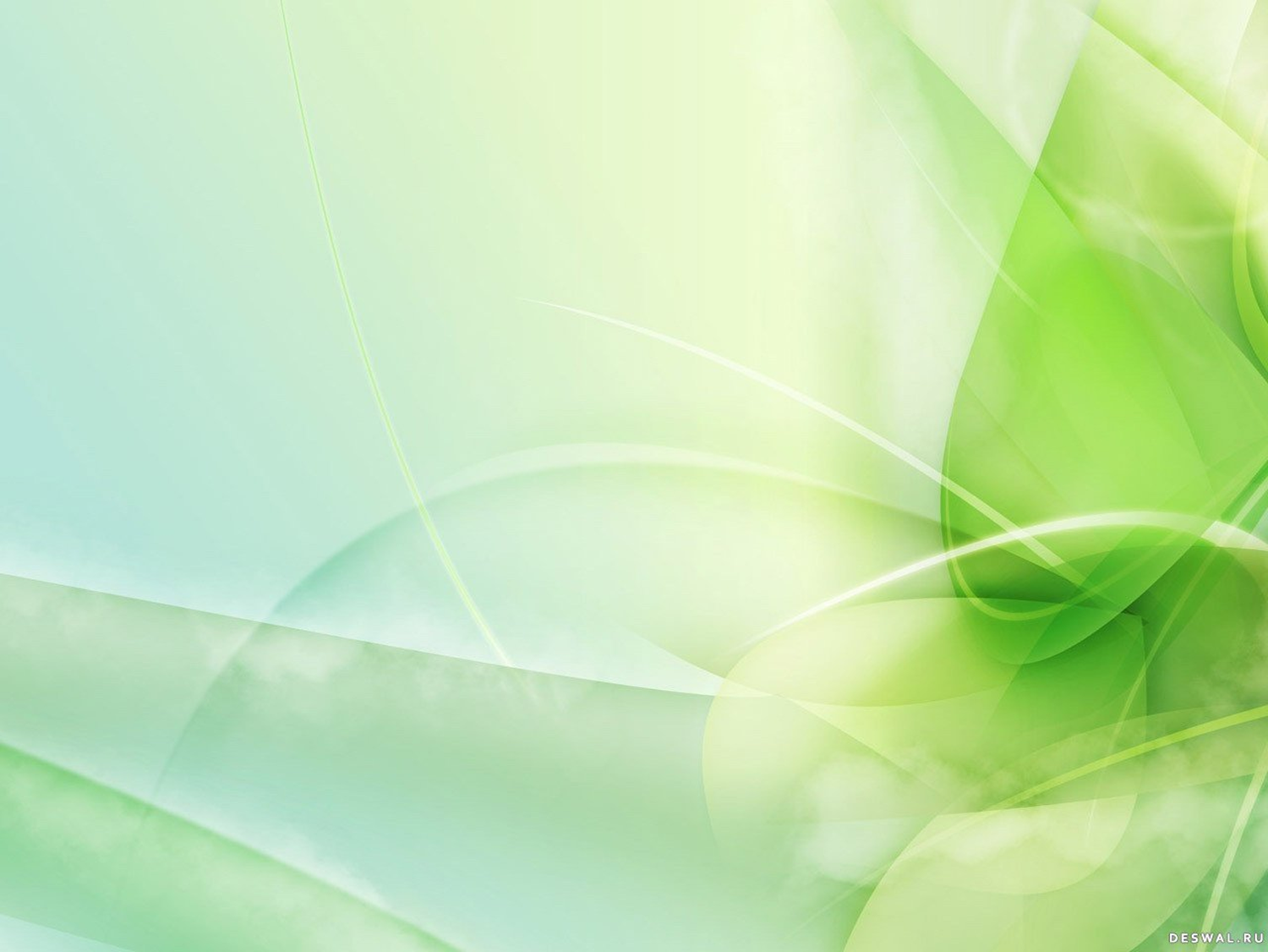 Индивидуальное обучение на дому
•	обучение ведётся по специальным учебным  планам и программам;
•	основание медицинское заключение, рекомендации ПМПК, заявление    родителей, закреплено приказом директора школы;
•	осуществляется индивидуальный  подход к учащимся;
•	ученик имеет возможность посещать по желанию другие уроки и внеклассные занятия и воспитательные мероприятия; 
•	оказывается коррекционная помощь узкими специалистами
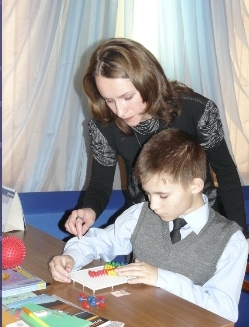 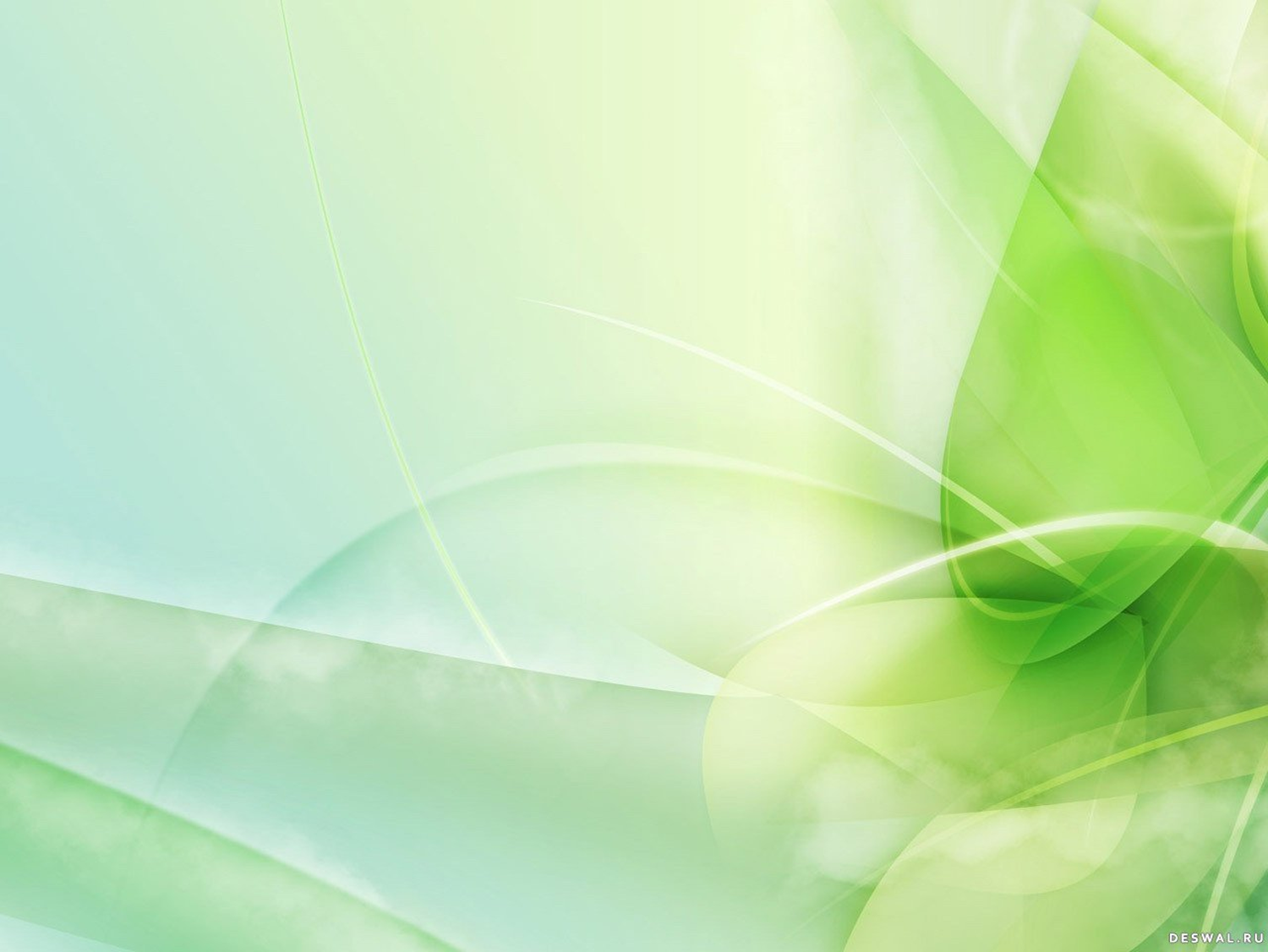 Обучение в условиях общих классов массовой школы, с предоставлением ученику необходимой психолого-педагогической поддержки
• обучение ведётся по общеобразовательным учебным планам и программам   планам и программам НОО и ООО.  ( количество детей с ОВЗ в классе 1-2 человека)
• индивидуальные занятия – дети занимаются с педагогами индивидуально
• коррекционная работа- дети занимаются с педагогом-психологом, логопедом. 
• больше контактов  для социализации в обществе;
• более тщательный дифференцированный подход к учащимся;
• воспитание толерантности у детей.
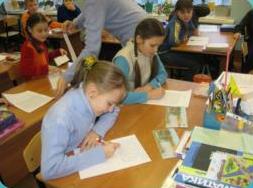 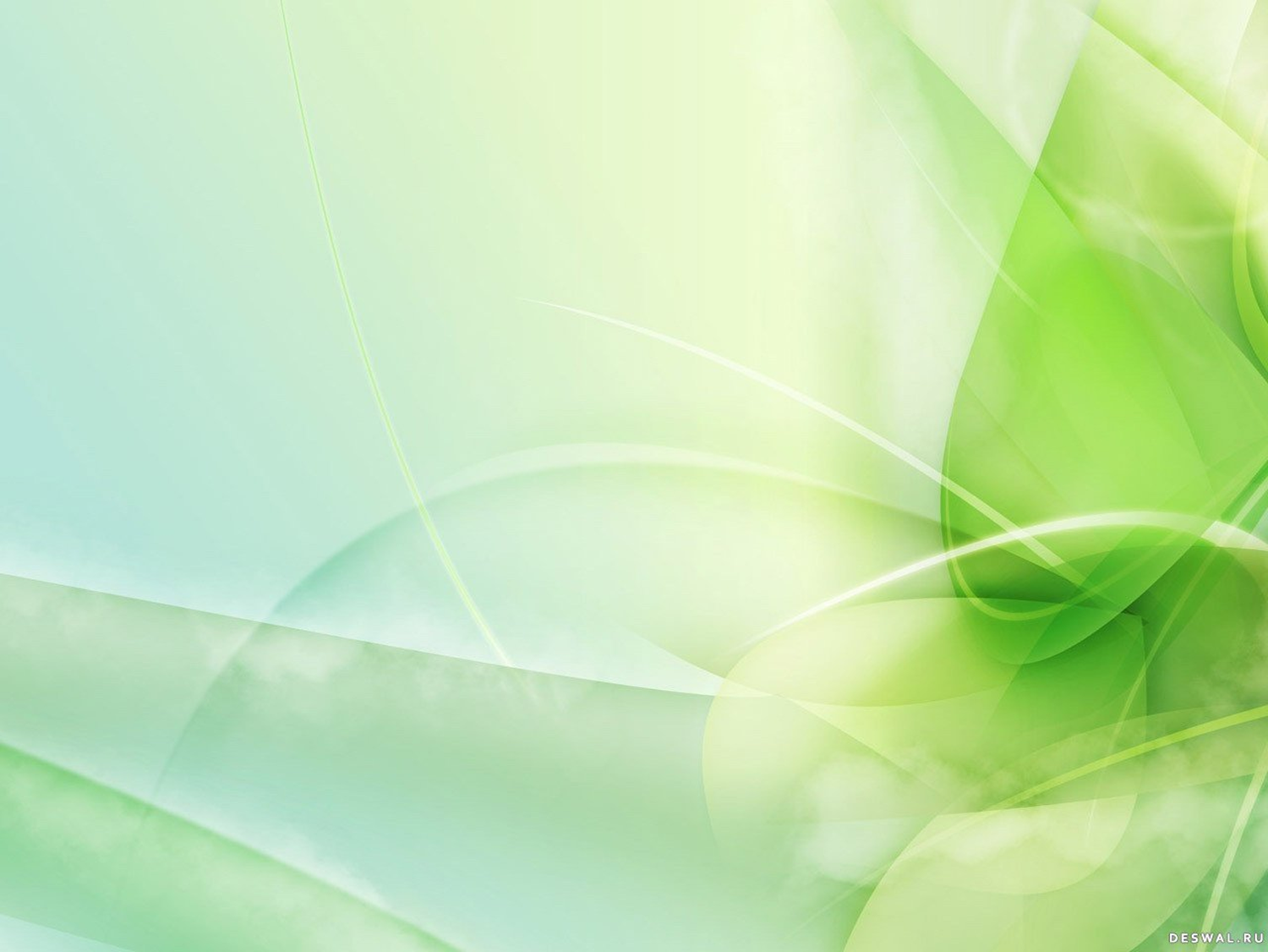 Цель психолого-педагогического 
сопровождения
- обеспечение оптимального развития ребенка с ограниченными возможностями здоровья, получения качественного образования детьми в условиях общеобразовательного учреждения.
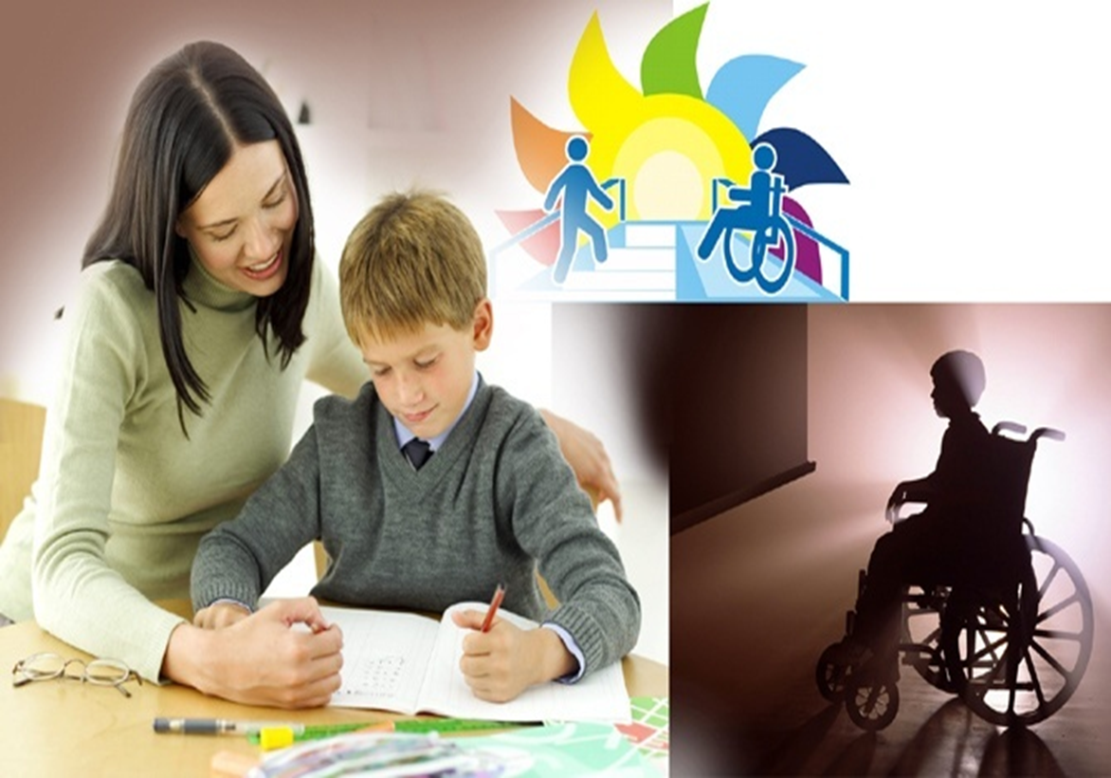 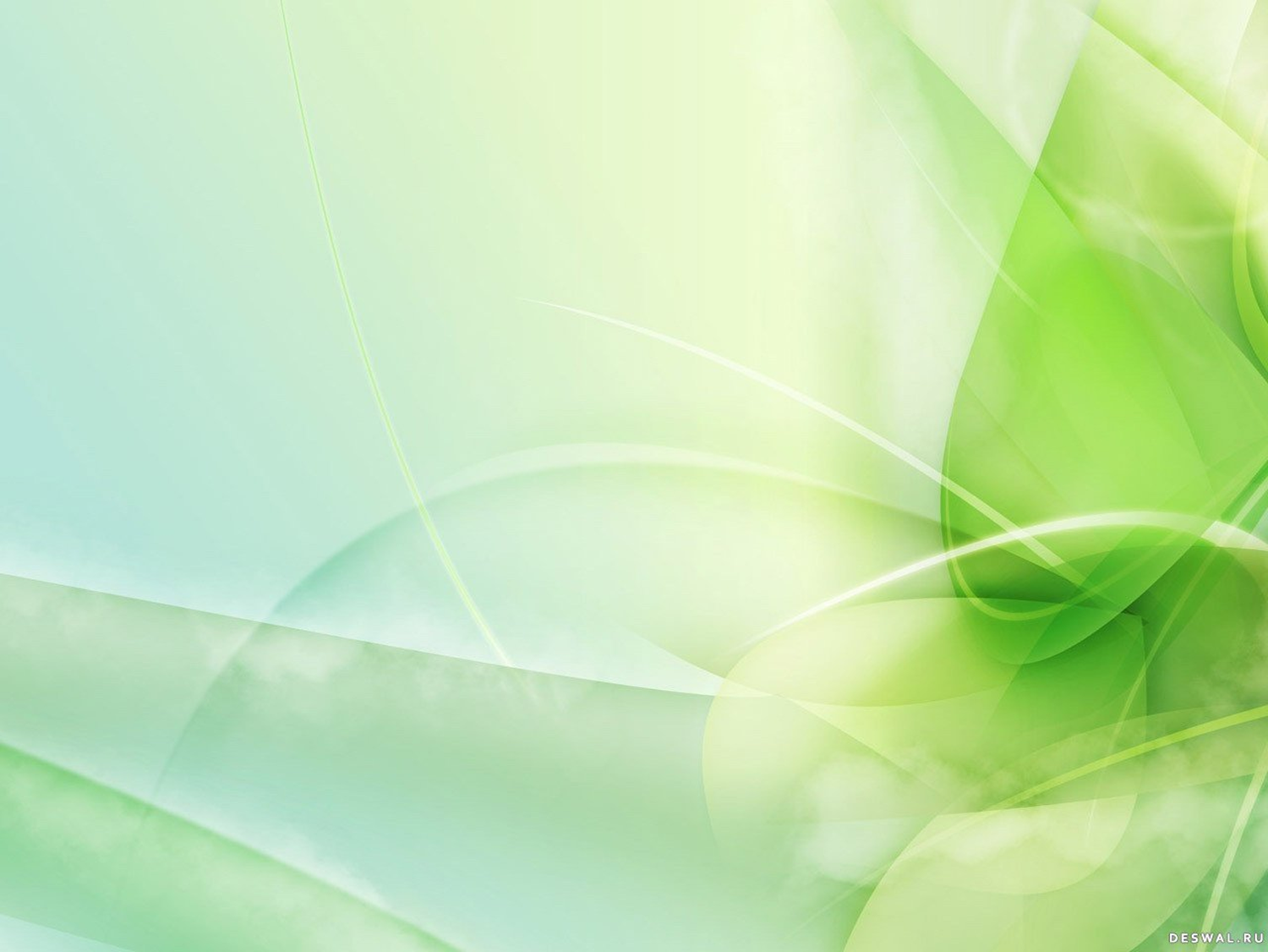 Задачи психолого-педагогического
 сопровождения


 - выявление особых образовательных потребностей детей с ОВЗ, обусловленных недостатками в их физическом и (или) психическом развитии;
 - осуществление индивидуально ориентированной психолого-
медико-педагогической помощи детям с ОВЗ с учетом особенностей психофизического развития и индивидуальных
возможностей детей (в соответствии с рекомендациями психолого-медико-педагогической комиссии);
 - возможность освоения детьми с ОВЗ общеобразовательной программы и их интеграции в образовательном учреждении.
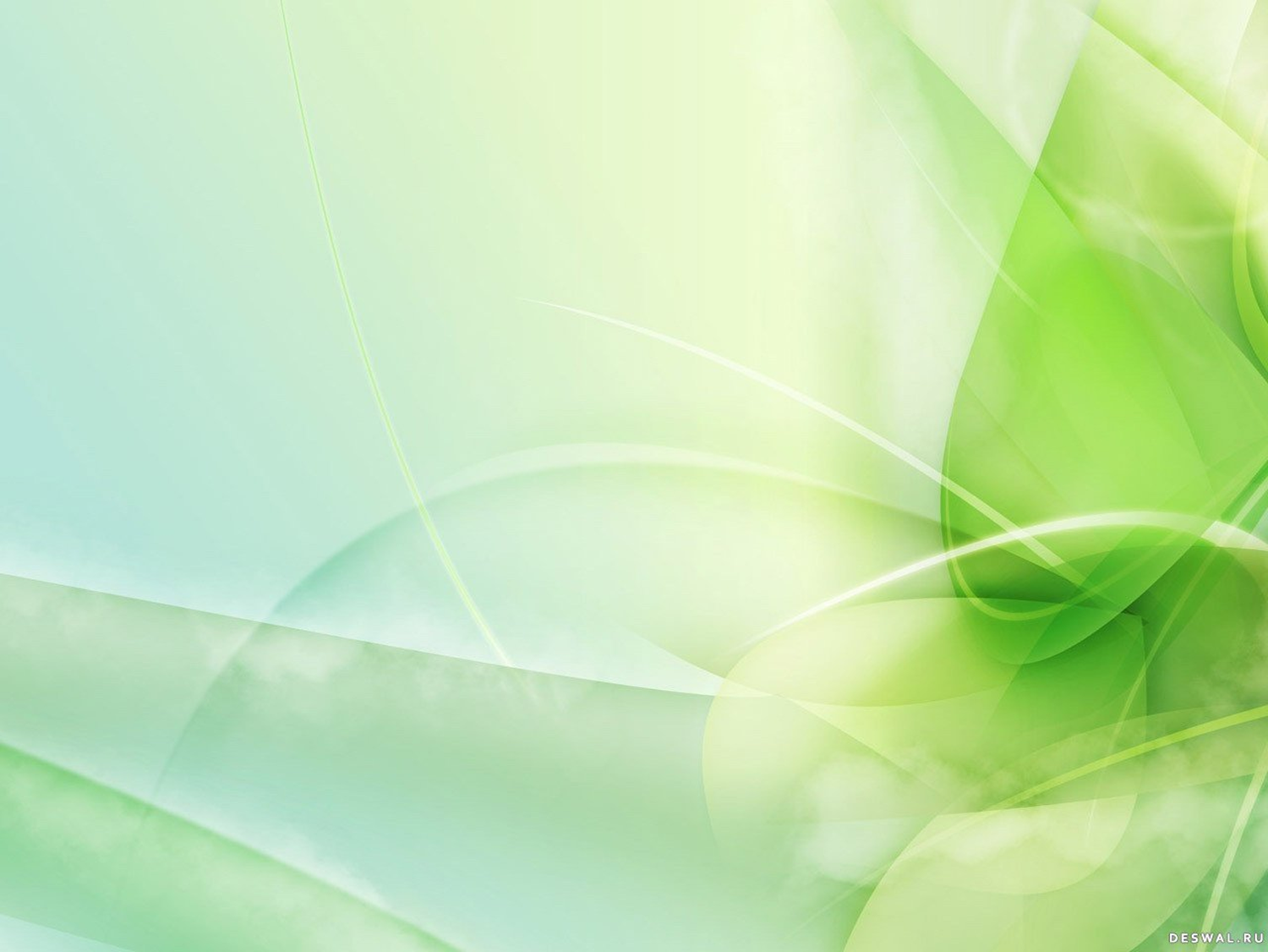 Содержание 
программы психолого-педагогического сопровождения
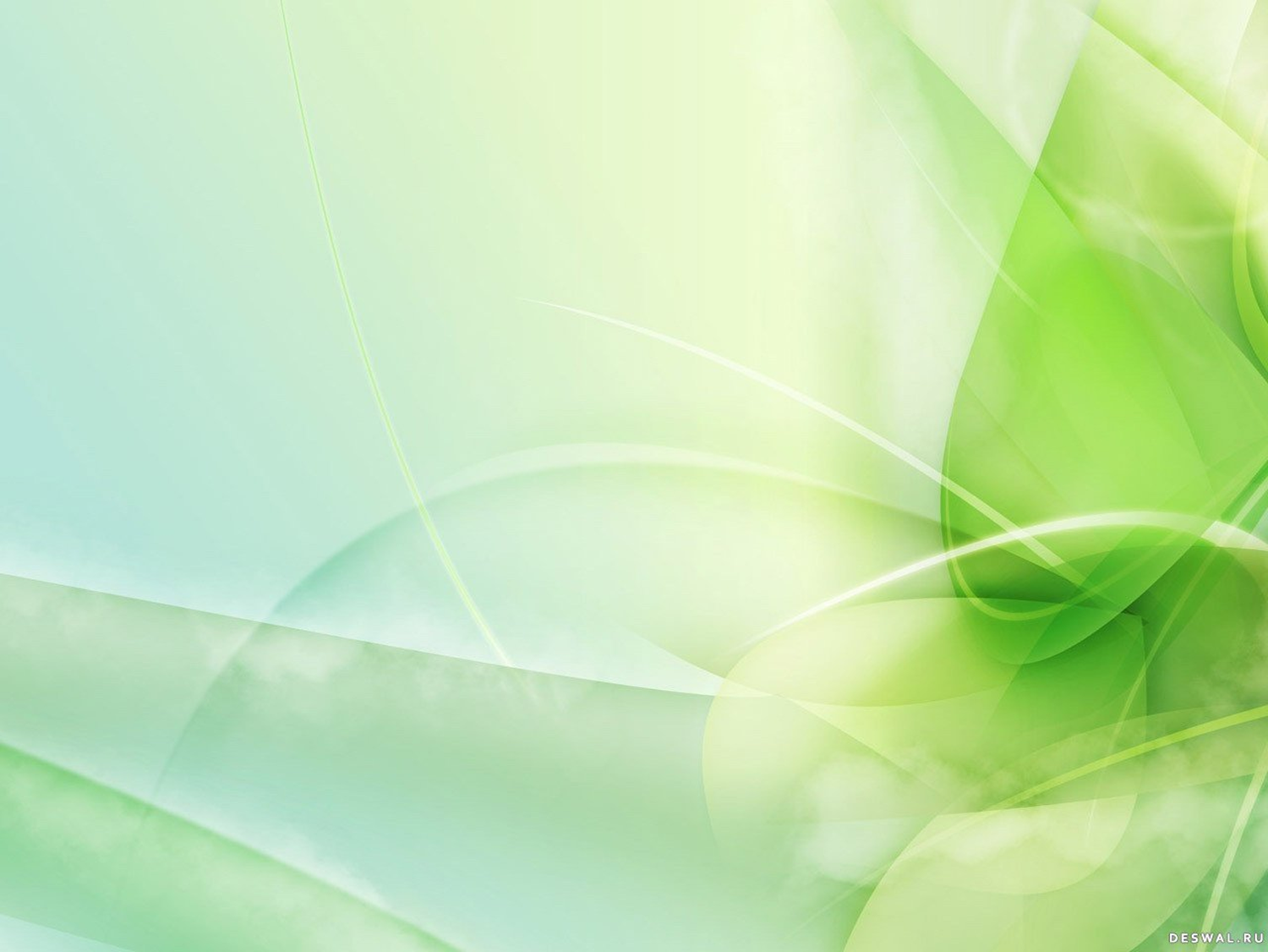 Индивидуальная программа
 психолого-педагогической помощи ребенка с ОВЗ
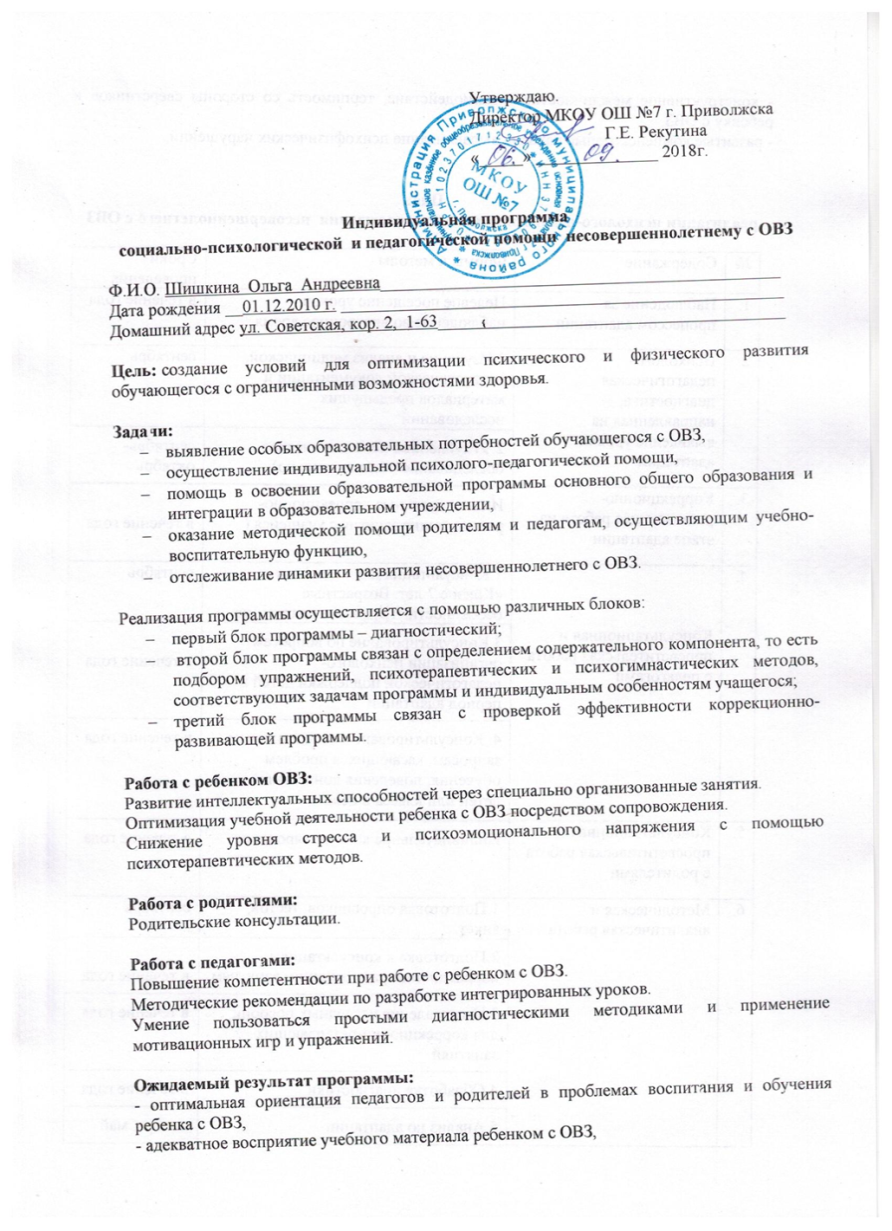 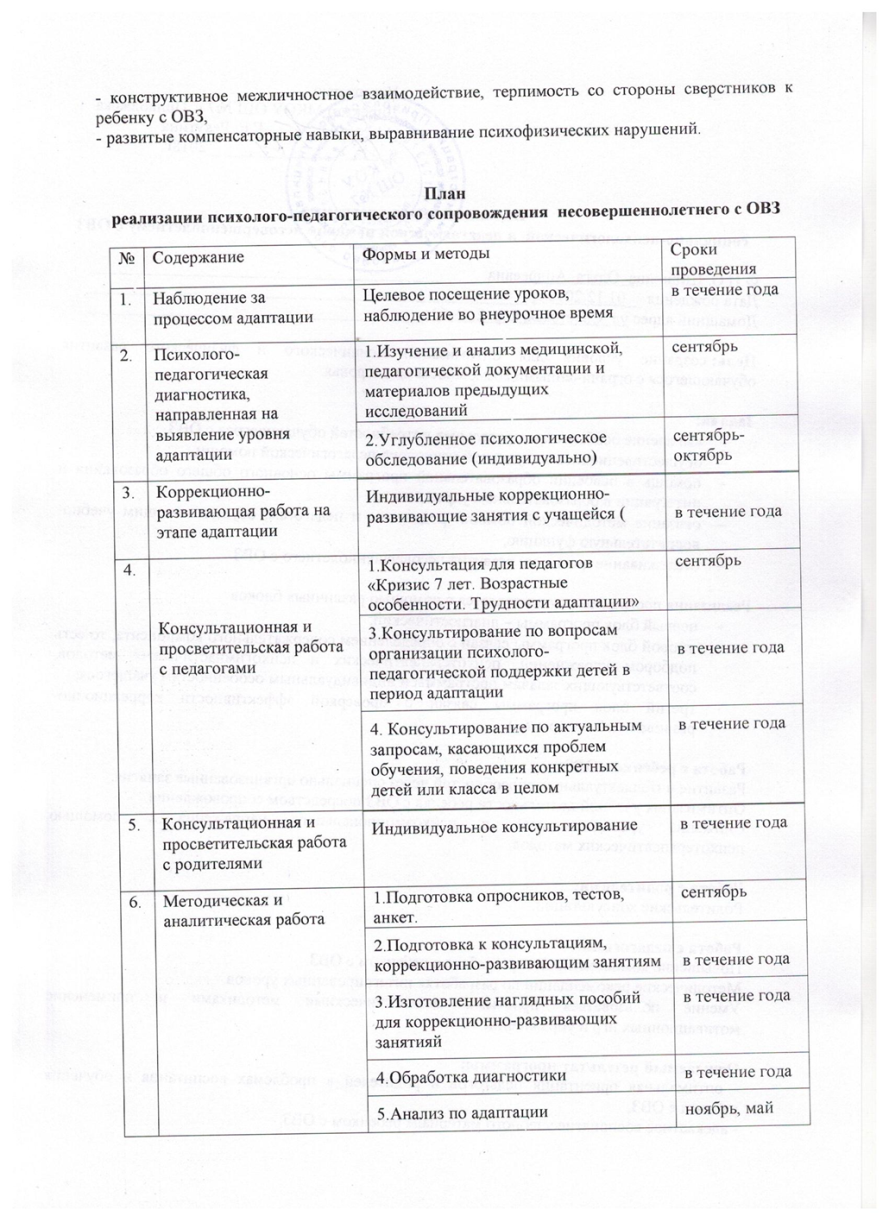 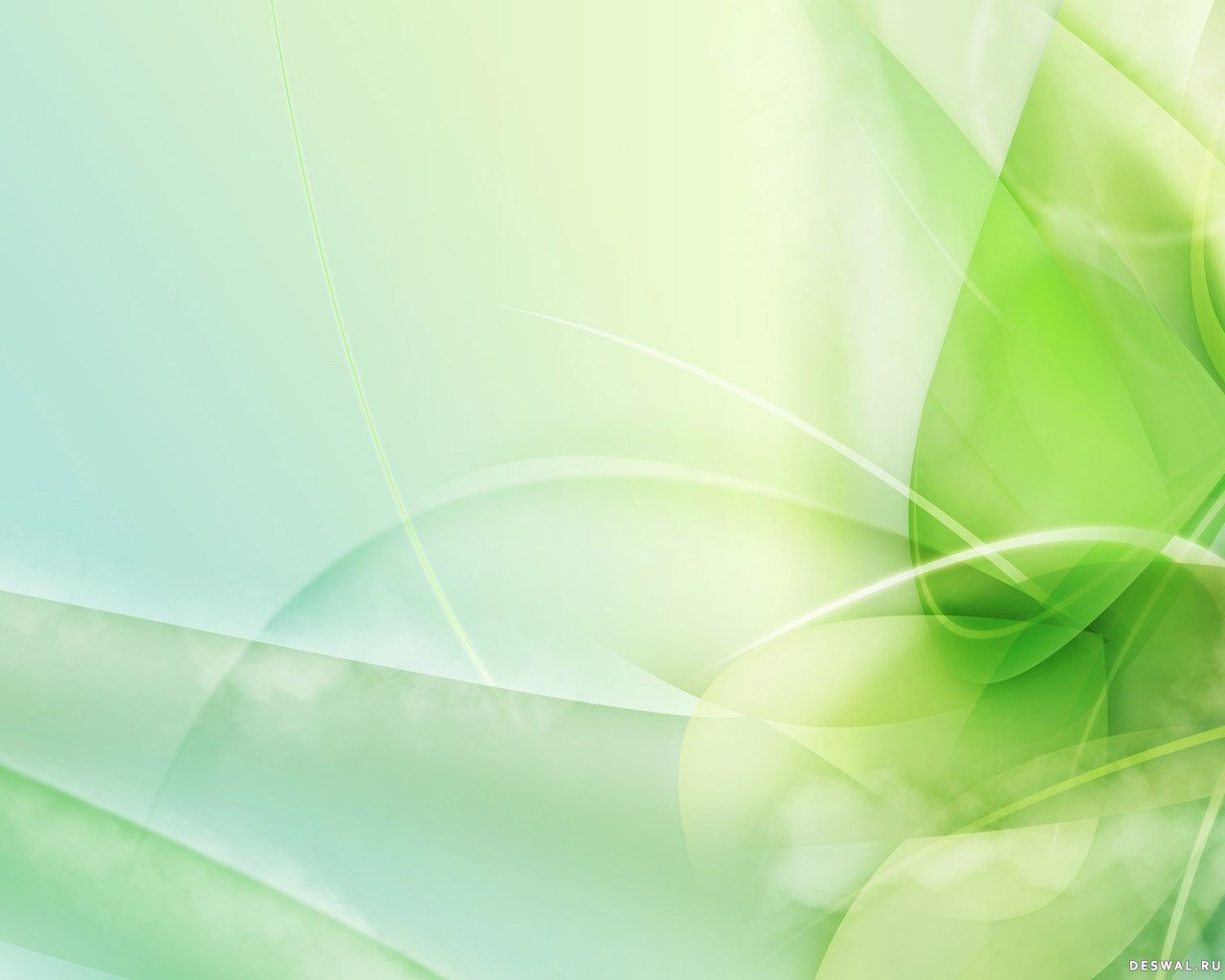 Ожидаемые результаты 
внедрения психолого-педагогического сопровождения
успешная адаптация в УВП;
более успешное овладение программным материалом по предметам;
сформированность положительной мотивации к учебной деятельности;
динамика психофизического и интеллектуального развития;
 сформированность у учащихся уверенность в своих возможностях.;
повышение психологического комфорта.
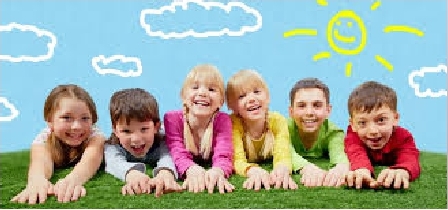